Lisa goes to London Chapter 12
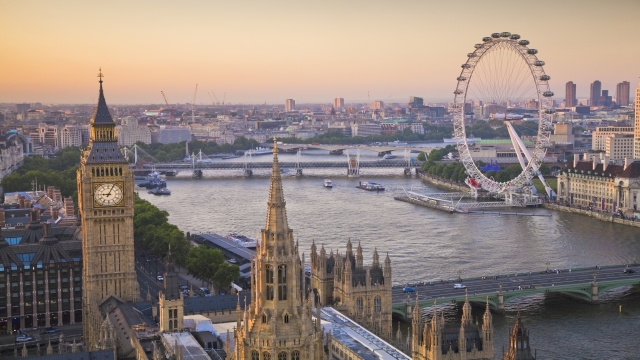 p.22
Competition|kɒmpɪˈtɪʃ(ə)n|-konkursas соревнование, конкурс
Judge |dʒʌdʒ|- teisėjas , судья
Prize  |praɪz| - prizas, награда, премия, приз
Hold  |həʊld| -  держать, удерживать, сдерживать; задерживать;
Breath|breθ| - kvėpavimas, дыхание
to hold one's breath — затаить дыхание (в ожидании чего-л.)
Winner |ˈwɪnə|-  nugalėtojas, победитель
Clap |klæp| - ploti, хлопать, аплодировать
p.23
Hope|həʊp| tikėtis, надеяться 
Trip |trɪp| kelionė, поездка, путешествие
Wave  |weɪv| mojuoti, размахивать, махать
Take off |ˈteɪkɒf| kilti, взлететь
The London Eye slowly rotates   (|rəʊˈteɪts|sukasi, вращается )over the river Thames.
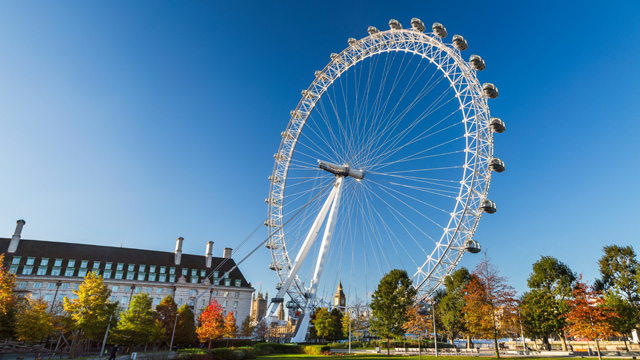 The Tower of London is 900-year old. It is a royal palace, prison, jewel( |ˈdʒuːəl| brangakmenis, драгоценность) house and zoo!
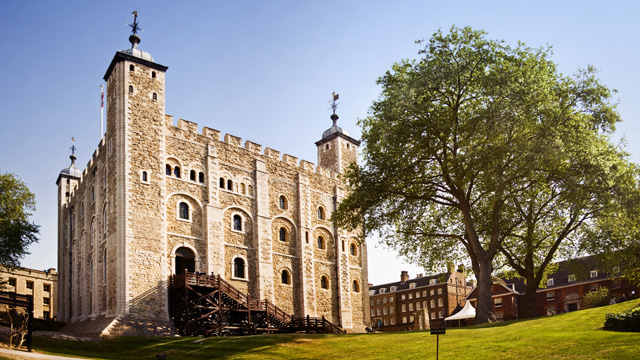 Hyde Park is one of the largest parks in London It is  famous for its Speakers' Corner(Kalbėtojų kampas, уголок ораторов) . It is the largest of the four Royal Parks.
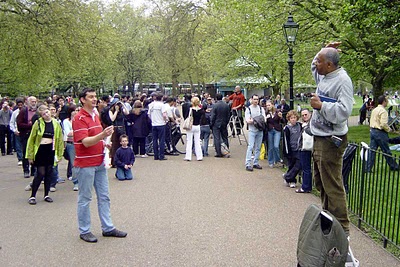 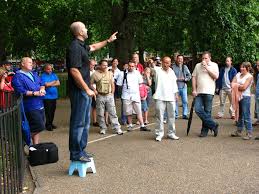 Tower Bridge crosses ( |ˈkrɒsɪz|  - kerta,пересекает) the River Thames. It is a world-famous symbol of London.
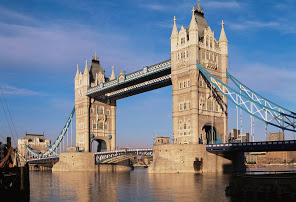 Big Ben is the nickname (|ˈnɪkneɪm| slapyvardis, прозвище) for the Great Bell (didysis varpas, великий колокол).
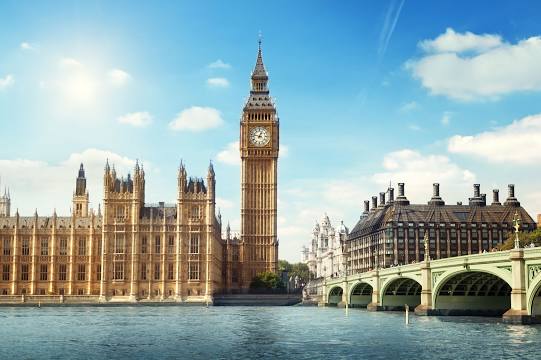 Trafalgar Square is a public (  |ˈpʌblɪk| viešas,  общественный)square. The Nelson's Column is the most famous monument at the square.
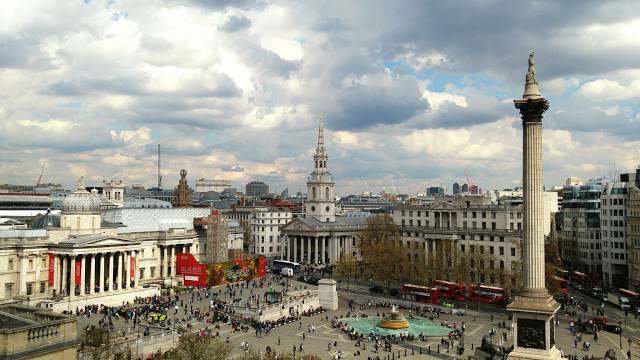 At Madame Tussauds you'll see some of the world's most famous faces.  It is a famous wax museum .
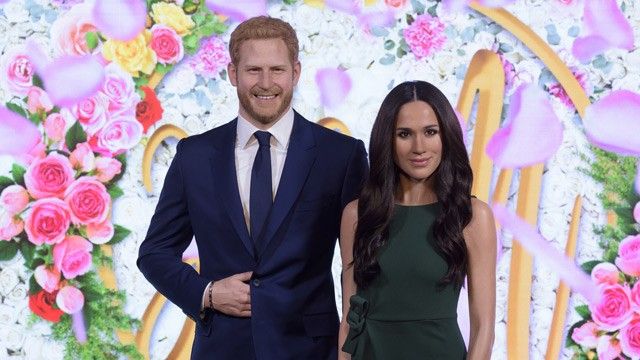 There are more than 330 departments (skyrių, отделов) in  Harrods.  4000 people work there.
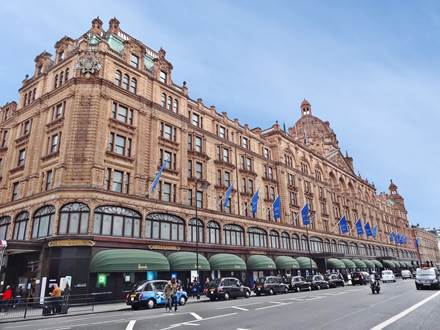 London Zoo is the world's oldest zoo. It was opened in London in 1828.
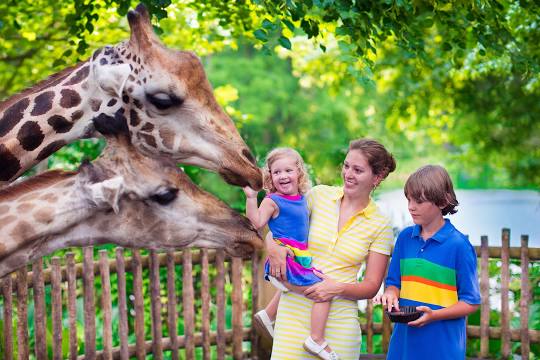